¿ QUÉ ES UNA OBLIGACIÓN POR PAGAR?

A.SON UNA FUENTE DE FINANCIAMIENTO A   LARGO PLAZO PARA LAS EMPRESAS.
B.SON UNA FUENTE DE FINANCIAMIENTO A LARGO PLAZO QUE AYUDA A LA EMPRESA A OBTENER LIQUIDEZ
C.SON LAS CUENTAS POR PAGAR A CARGO DE LA EMPRESA, COMO: ACREDORES HIPOTECARIOS.
2.ES UN ASPECTO LEGAL DE LAS OLIGACIONES POR PAGAR

A.REGISTRO DEL ACTA EN EL REGISTRO PUBLICO.
B.AUTORIZAR LAS OBLIGACIONES QUE SE EMITAN
C.BALANCE DE LA SOCIEDAD
3. ES UNO DE LOS GASTOS QUE LLEVA IMPLICITO TODA EMISIÓN DE OBLIGACIONES

A.TIPO DE INTERES PACTADO
B.GASTOS POR INTERESES EN OBLIGACIONES
C.IMPRESIÓN DEL PROSPECTO DE LA EMISIÓN
4.LA FIRMA DE LOS REPRESENTANTES DE LOS OBLIGACIONISTAS ES UN:

A. ASPECTO LEGAL

B. UN REQUISITO QUE DEBE CONTENER LA COLOCACION DE OBLIGACIONES 

C. LAS DOS ANTERIORES
5. SI SON EMITIDAS POR DEBAJO DE SU VALOR NOMINAL SE DICE QUE SE EMITIERON CON: 

A. PRIMA
B. DESCUENTO
C.PÉRDIDA
7. EL REGISTRO DEL PAGO DE INTERESES DEBE SER:

A. ANUAL
B. MENSUAL
C. SEMESTRAL
6. SI SE EMITIERON ARRIBA DE SU VALOR NOMINAL SE EMITIERON CON:

A. PRIMA 
B. DESCUENTO
C. UTILIDAD
8. PROCESO POR EL CUAL SE DEVUELVE EL DINERO A LOS OBLIGACIONISTA Y LA COMPAÑÍA EMISORA CANCELE EL PASIVO CONTRAÍDO: 

A. REDENCIÓN DE OBLIGACIONES. 
B. RETIRO DE OBLIGACIONES. 
C. PAGO DE OBLIGACIONES.
9. SON AQUELLAS OBLIGACIONES LLAMADAS QUIROGRAFARIAS: 

A. AQUELAS QUE ESTAN GARANTIZADAS CON IENES INMUEBLES.
B. AQUELLAS QUE NO ESTAN GARANTIZADAS.
C. AQUELLAS QUE SE GARANTIZAN CON UNA FIRMA.
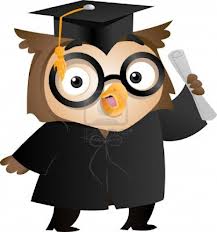 CORRECTO
INCORRECTO
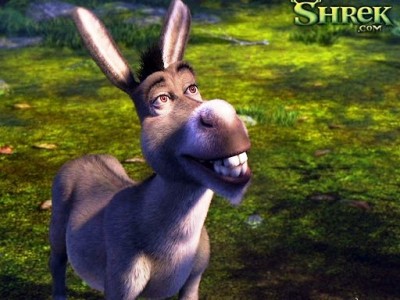